Bergen, 25.11.2021
Vilkårene for tilbakeføring – Fra Adele Johansen til Strand Lobben
Ingrid Lauvås
Advokat/partner 
Elden Advokatfirma AS
Ingrid.lauvaas@elden.no, tlf. 92423650
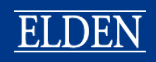 1992 – NY barnevernlov
Bvl. § 4-24
Fylkesnemnda skal oppheve et vedtak om omsorgsovertakelse når foreldrene kan gi barnet forsvarlig omsorg. Avgjørelsen skal likevel ikke oppheves dersom barnet har fått slik tilknytning til mennesker og miljø der det er, at det etter en samlet vurdering kan føre til alvorlige problemer for barnet om det blir flyttet. Før et vedtak om omsorgsovertakelse oppheves, skal barnets fosterforeldre gis rett til å uttale seg.
Partene kan ikke kreve at en sak om opphevelse av vedtak om omsorgsovertakelse skal behandles av fylkesnemnda dersom saken har vært behandlet av fylkesnemnda eller domstolene de siste tolv måneder.
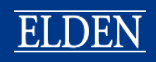 Forarbeidet til loven i 1992
Ot.prp.nr.60 (1988-1989):

«Grunnvilkåret må etter utvalgets mening være at foreldrene er i stand til å gi barnet et alminnelig godt hjem. Utvalget mener at det må være et utgangspunkt at et barn skal få vokse opp hos sine biologiske foreldre». 
«Også i tilfeller hvor barnet i en tid har vært plassert utenfor hjemmet, vil det være mulig, og i de fleste tilfeller ønskelig at barnet flytter tilbake til foreldrene».
«Det må imidlertid foretas en vurdering av situasjonen og problemene for barnet både på kort og lang sikt ved spørsmålet om en tilbakeføring, og departementet mener at det i uttrykket «alvorlige problemer» ligger en garanti for at det foretas både en kortsiktig og langsiktig vurdering».
Ingen treff på søk av EMK eller EMD i denne proppen.
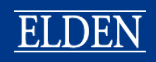 Forarbeidene til loven i 1992
Ot.prp.nr.44 (1991 – 1992)

«Norsk Psykologforening mener at det er uheldig at det i høringsutkastet er et vilkår for å opprettholde vedtak om ansvarsovertakelse når foreldrene kan gi barnet forsvarlig omsorg, at barnet vil få «alvorlige problemer», og foreslår at ordet «alvorlig» sløyfes». 
«Etter departementets mening vil enhver flytting medføre problemer for et barn. Ved vurderingen av om barnet skal tilbakeføres til sine biologiske foreldre, må det ses hen til at tilknytningen til biologiske foreldre i seg selv kan være en ressurs for barnet. Problemer av mindre alvorlig, eller forbigående karakter, bør derfor ikke være utslagsgivende dersom foreldrene ellers kan gi barnet en varig forsvarlig omsorgssituasjon».
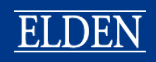 1996 – Adele Johansen saken
Datteren ble tatt fra mor ca. en uke etter fødsel.
Da datteren var 6 måneder vedtok nemnda å frata omsorgen og foreldreansvaret med sikte på adopsjon. Mor fikk ikke besøksrett. 
Et år senere flyttet mor til Danmark. Hun fikk et nytt barn hvor det ikke var bekymringer knyttet til barnets utvikling. 
Norge dømt: 
Brudd på EMK art. 8 når Norge tok foreldreansvar og besøksrett fra mor. 
Norge tok ikke sikte på en gjenforening av mor og barn.
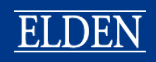 2007 – ENDRING I § 4-21
§4-21 blir utvidet med ny terskel for tilbakeføring, jf annet ledd, siste setning.  

Om foreldrene ikke har fått medhold om tilbakeføring grunnet barnet vil ta alvorlig skade ved flytting kreves det vesentlige endringer i barnets situasjon for å få prøvd saken på nytt.
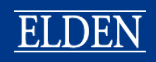 Forarbeidene til endringen i 2007 – NOU 2005:9 Fylkesnemndsutvalget
I deres mandat er det fremhevet at utvalget
«skal vurdere mulighetene for å innføre begrensninger i de private parters adgang til fornyet behandling». 

Et eget kapittel om utviklingspsykologiske perspektiv
«Den forskning som foreligger peker entydig i retning av at biologisk bånd i seg selv verken er en nødvendig eller tilstrekkelig betingelse for barns utvikling»..
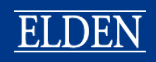 Forarbeidene til endringen i 2007 – NOU 2005:9 Fylkesnemndsutvalget
Forslag om to endringer:
1.    Forslag om endring av sperrefristen til 24 måneder: 
«Fylkesnemndsutvalget tar her som utgangspunkt at omsorgsovertakelse bare besluttes i tilfeller der det foreligger kvalifisert omsorgssvikt, og/eller hvor prognosene for vesentlig bedring i foreldrenes omsorgsevne er dårlige. Når barnet på dette grunnlag flyttes, er det i første rekke barnets situasjon man må ha for øyet, herunder betydningen av at flyttingen for barnet oppleves som varig og stabil, ikke midlertid eller usikker. I sistnevnte tilfelle er barnets prognose markert dårligere». 

Enhver omsorgsovertakelse skal anses om midlertidig? 
Ingen treff på søk av EMK, EMD eller Adele Johansen i NOUen, ut  over adferdsplassering av ungdom.
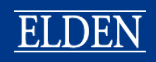 Forarbeidene til endringen i 2007 – Ot.prp.nr. 76 (2005 – 2006)
Forslag om endring av sperrefristen til 24 måneder.
Fylkesnemnda i Oslo og Akershus var skeptisk til forslaget: 
«Henholdsvis 12 og 24 måneder er lang tid i et lite barns liv, og sperrefrister av så lang varighet kan låse en sak i et uheldig spor. For tilbakeføringskrav kan en sperrefrist på 24 måneder for små barn bety at tilknytning gjør det vanskelig eller umulig å nå fram».
Uten å kunne anføre statistiske data som argument er det fristende å hevde at «gjengangerne» i fylkesnemnd og for domstol, er litt av en myte». 
Enkelte høringsinstanser, herunder fylkesnemndas arbeidsutvalg, stilte spørsmål ved om 24 måneders sperrefrist var i strid med EMK.
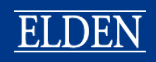 Forarbeidene til endringen i 2007 – Ot.prp.nr. 76 (2005 – 2006)
Forslag om endring av sperrefristen til 24 måneder.
Departementet var ikke enig i at sperrefristen skulle endres; 
§4-21 bygger på den forutsetning «at et vedtak om omsorgsovertakelse i utgangspunktet skal være midlertidig og derfor skal oppheves når foreldrene kan gi barnet forsvarlig omsorg. Særlig når det gjelder små barn vil muligheten for tilbakeføring av barnet til foreldrene minske i takt med varigheten av omsorgsovertakelse».

Ingen treff på søk av EMK, EMD eller Adele Johansen i Ot.prp.
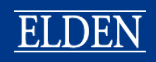 Forarbeidene til endringen i 2007 – NOU 2005:9 Fylkesnemndsutvalget
Forslag om å innføre ytterlige terskel for tilbakeføring, jf. 4-21, annet ledd, siste setning
«Der tilbakeføring er nektet under henvisning til at barnet nå har etablert slik tilknytning til mennesker og miljø der det er, at det etter en samlet vurdering kan føre til alvorlige problemer for barnet om det blir flyttet, er situasjonen mer enn vanlig låst opp til status quo for barnet, med tilsvarende små utsikter til at en senere endringssak om tilbakeføring skal kunne føre frem». 
 Forslaget ble opprettholdt i Ot.prp.nr. 76 (2005 – 2006)
INGEN hadde innvendinger til dette forslaget. 
Endringen: Må ha funnet sted vesentlig endringer i barnet situasjon om tidligere krav om tilbakeføring er avslått under henvisning til at barnet vil få alvorlige problemer om det blir flyttet, jf. bl. § 4-21, annet ledd, siste setning.
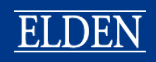 2009 – ENDRING I §4-21
§4-21 blir utvidet med ny terskel for tilbakeføring. 
Det blir nå lagt inn et krav om at det skal være overveiende sannsynlig at foreldrene kan gi barnet forsvarlig omsorg, jf. §4-21 første ledd, første setning.

Nå er EMK og barnekonvensjonen en stor del av forarbeidene.
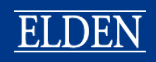 Forarbeidene til endringen i 2009 – Ot.prp.nr. 69 (2008-2009)
«Det er et overordnet prinsipp i barneloven at det skal legges avgjørende vekt på hva som er barnets beste»
«Hva som til enhver tid anses som barnets beste, er i stadig utvikling. Utviklingen av de faglige vurderingene styres blant annet av ny forskning, systematisert kunnskap, og endringer i kulturelle normer». 
«Forskning viser at for enkelte barn kan adopsjon gi tryggere og mer forutsigbare oppvekstrammer enn langvarige fosterhjemsplasseringer». 
Dersom «barnet har fått en slik tilknytning til mennesker og miljø der det er at det etter en samlet vurdering kan føre til alvorlige problemer for barnet om det blir flyttet, skal kommunen vurdere adopsjon».
Det foreslås «å legge til rette for økt bruk av adopsjon gjennom justering av praksis».
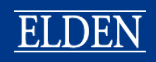 Forarbeidene til endringen i 2009 – Ot.prp.nr. 69 (2008-2009)
«Departementet er bekymret for at det tillates for stor usikkerhet med hensyn til foreldrenes omsorgsevne når barn tilbakeføres til hjemmet. Dette skaper fare for at barn tilbakeføres til omsorgssituasjoner som viser seg ikke å være forsvarlige, med de store negative konsekvenser dette vil ha for barna». 
«På denne bakgrunn foreslo departementet i høringsnotatet at man i lovbestemmelsen inntar et kriterium som strammer inn og nærmere presiserer vurderingstemaet»
«Departementet bemerket at et slikt krav vil innebære at tilbakeføring ikke skal skje dersom det foreligger konkrete holdepunkter for at det er tvil om hvorvidt foreldrene vil kunne gi barnet forsvarlig omsorg».
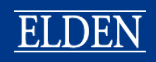 Forarbeidene til endringen i 2009 – Ot.prp.nr. 69 (2008-2009)
Norsk psykologforeningen var positiv til endringen
«En stadig mulighet for gjenopptakelse av omsorgssituasjonen medfører stor belastning og usikkerhet for alle parter»
Advokatforeningen var negativ
Viser til endringen som ble gjort i 2007.
«Advokatforeningen mener videre at forslaget er i strid med EMDs forståelse av menneskerettskonvensjonen». 
Fylkesnemnda i Oslo og Akershus var negativ
«Fylkesnemnda uttaler at den er kritisk til en lovendring som innebærer at det stilles mindre strenge beviskrav for å frata foreldrene omsorgen for et barn enn for å tilbakeføre barnet til foreldrene». 
«Fylkesnemnda bemerker for øvrig at det er relativt få saker om tilbakeføring, og at de private parter i liten grad gis medhold».
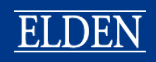 2010 – §4-20 a BESØKSKONTAKT ETTER ADOPSJON
Forslaget kom etter at «flere fra ulike fagmiljø har i den senere tid signalisert en sterk bekymring for at adopsjon er et så lite benyttet tiltak i barnevernet», jf. Prop.7L (2009-2010)

RT-2015-110:
«Jeg finner det ikke treffende å si at innføringen av en hjemmel for besøkskontakt har senket den høye terskelen for adopsjon. Men besøkskontakt vil i noen saker innebære at hensynene mot adopsjon ikke har samme tyngde».
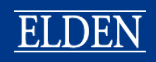 2012 - RAUNDALENUTVALGET
Skulle utrede det biologiske prinsipp. 
Kommer med nytt prinsipp om «utviklingsfremmende tilknytning» (vs. Biologisk prinsipp?)
Anbefaler økt bruk av adopsjon. (små barn - 2 år etter plasseringer)
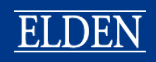 2012 - RAUNDALENUTVALGET
Om tilbakeføring sier utvalget:
0-4 år: 	
«Tilknytningsforholdet vil være av overordnet betydning. Hvis barnets viktigste tilknytning er til fosterforeldrene, vil bedrede forhold hos foreldrene ikke nødvendigvis kunne kompensere for det om barnet taper ved å bli utsatt for flytting og «krav» og tilknytningsmessig omstilling». 
Eldre barn:
«Her er hyppigheten av samvær av betydning så vel som kvaliteten på samværene og forholdet mellom barn og foreldre før fosterhjemsplasseringen».
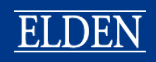 2012 – RAUNDALENUTVALGET
Anbefaler at tilknytningskriteriet skal vurderes etter to år. 
Anbefaler ytterliggere begrensninger i prøvingsadgangen.  
«Gjentatte overprøvinger av spørsmålet om omsorgsovertakelse kan være en belastning for enkelte barn»
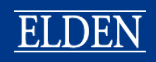 RT-2012–1832
Skille mellom langtids og kortidssplasseringer
Samvær ved langtidsplasseringer skal gi barnet kjennskap til sitt biologiske opphav. 
3-6 ganger i året
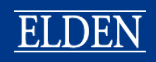 2019 – Strand Lobben
Mor samtykker i plassering på familiesenter etter fødsel. Da hun trakk samtykket ca en måned senere fattet barnevernet akuttvedtak. 
Når barnet var 6 måneder fattet FN vedtak om omsorgsovertakelse og samvær 6 ganger i året. Samvær ble redusert ytterligere i lagmannsretten når barnet var ca 1 år. 
Mor krevde tilbakeføring når barnet var 3 år. Kommunen svarte med adopsjon. Kommunen fikk medhold. 
I mellomtiden hadde mor flyttet, og giftet seg. Hun hadde fått et nytt barn som det ikke var bekymringer knyttet til. 
EMD fastslo krenkelse: 
Samværet fastsatt av lagmannsretten når barnet var ca 1 år var ikke begrunnet med en målsetning om gjenforening av den biologiske familien, slik EMD legger opp til.
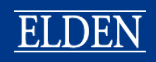 2021 - §4-21 - UTGANGSPUNKT
HR-2020-1789-A
«Helt sentralt i saker om tilbakeføring av barn som det offentlige har overtatt omsorgen for, står de grunnleggende utgangspunktene i barnevernloven om at barn skal vokse opp hos sine biologiske foreldre og at ethvert vedtak om omsorgsovertakelse skal anses som et midlertidig tiltak, jf. avsnitt 57. 
Gjenforeningsmålet kan oppgis
Der foreldrene er «særlig uegnet»
«Kan skade barnets helse og utvikling»
Når det har gått «betydelig tid siden omsorgsovertakelsen, slik at barnets behov for stabilitet veier tyngre enn hensynet til gjenforening», jf. avsnitt 59.
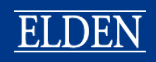 BEVISKRAV «OVERVEIENDE SANNSYNLIG», jf. første ledd første setning.
Beviskravet er ikke i strid med EMK art. 8, jf. HR-2020-1788-A avsnitt 46. 
Forutsetningen er at drøftelsen må «baseres på et tilstrekkelig og oppdatert beslutningsgrunnlag, en balansert og tilstrekkelig bred avveining og han en tilfredsstillende begrunnelse, jf. HR-2020-661-1 avsnitt 171 En avgjørelse om å nekte tilbakeføring må vise hvordan gjenforeningsmålet er ment å ivaretas fremover eller forklare hvorfor målet eventuelt må oppgis, jf. avsnitt 74.
«Beviskravet innebærer at hensynet til stabilitet og ro for barnet løftes frem, uten at det rører ved gjenforeningesmålsetningen, det biologiske prinsipp eller minste inngreps prinsipp», jf. HR-2020-1788-A avsnitt 49.
Kravet knytter seg til om «foreldrene kan dekke barnets alminnelige omsorgsbehov, samt eventuelle særskilte omsorgsbehov som ikke har sammenheng med en mulig tilbakeføring», jf.  HR-2020-1788-A avsnitt 54. 
Dvs. ikke krav om overveiende sannsynlig hva gjelder tilknytningsunntaket
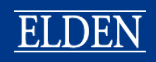 KRAV OM «FORSVARLIG OMSORG»
HR-2020-1788-A: 
«ved drøftelsen av grunnvilkåret om forsvarlig omsorg skal det foretas en samlet vurdering av foreldrenes evne til å ivareta grunnleggende materielle behov og deres emosjonelle kompetanse, jf. Ot.prp. nr. 69 (2008–2009)», jf. avsnitt 40.
«det fremgår deretter at det skal foretas både en nåtids- og en fremtidsvurdering, og at hva som er forsvarlig omsorg må vurderes ut fra hva det enkelte barn har behov for. Dersom barnet har særlige omsorgsbehov, vil ikke alminnelig omsorgskompetanse være tilstrekkelig. Samtidig må det ses hen til om eventuelle tiltak kan avhjelpe situasjonen og om foreldrene er villige til å benytte seg av slike», jf. avsnitt 41
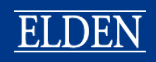 «TILKNYTNING TIL MENNESKER OG MILJØ»
Siktes til «barnets nåværende omsorgsbase, jf. HR-2020-1788-A avsnitt 56. 
Det vil normalt «være fosterfamilien, og da gjerne fosterforeldrene spesielt, men også ved andre omsorgsbaser kan kriteriet være aktuelt. Begrepet omfatter også skole, venner, nærmiljø m.v».
«En trygg og god tilknytning til fosterhjemmet er ikke tilstrekkelig grunn til at en tilbakeføring til de biologiske foreldrene ikke skal skje», jf. HR-2020-1788-A avsnitt 57.
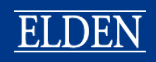 «ALVORLIGE PROBLEMER»
Omhandler «alvorlige vansker over tid, som klart overstiger den uro og bekymring som de fleste barn vil føle ved skifte av omsorgsbase», jf. HR-2020-1788-A avsnitt 58.
Det skal foretas en «bred og grundig vurdering» hvor «det avgjørende vil være om det – til tross for et mål om gjenforening og at barnet som utgangspunkt skal vokse opp hos sine biologiske foreldre – foreligger en reell fare for skadevirkninger av betydning på sikt, slik at det er til barnets beste at vedtaket om omsorgsovertakelse ikke oppheves», JF. HR-2020-1788-A avsnitt 60.
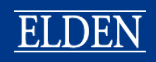 «ALVORLIGE PROBLEMER»
Momenter av betydning, jf. HR-2020-1788-A avsnitt 60.
Hvor gammel var barnet når det ble plassert.
Om og hvilke skader barnet hadde ved plassering
Barnet utvikling under plassering
Hvor lenge barnet har vært plassert 
Barnet forhold til fosterhjemmet og miljøet rundt
Om barnet har særlig sårbarhet
Barnets relasjon til biologiske foreldre
Relasjonen før plassering
Kontakt med foreldre under plassering
Hvordan samvær har fungert under plassering
Forfedrenes evne til å håndtere barnets reaksjoner
Evne og vilje til å samarbeide med fosterheim og barnevernet vedrørende tilbakeføring 
Evne og vilje til å motta hjelpetiltak
Barnets syn avhengig av alder og modenhet.
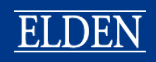 HVA MED TIDLIGERE FEIL FRA FYLKESNEMNDA?
HR- avsnitt 115
Retten kan «etter omstendighetene søke å reparere slike feil ved å :
Oppheve omsorgsovertakelse/adopsjon
Økse samvær
Men: «om slike muligheter ikke står åpne, vil retten etter omstendighetene måtte velge omsorgsovertakelse eller adopsjon hvis dette på domstidspunktet klart fremstår som den riktige løsningen hensett til barnets beste, til tross for at det tidligere er gjort feil ved behandlingen av saken».
PRAKSIS ETTER DOMMENE  EMD OG HR
Legges til rette for økt samvær om tilbakeføring ikke gjennomføres: 

FN mai 2021 – FNV-2021-93-FOH: 
Barnet var 8 år. Bodd i  fosterhjem siden 2,5 år. 
Mor kunne gi forsvarlig omsorg. Dissens hva gjaldt tilknytningsperspektivet. Flertallet mente det var reell fare for skadevirkninger. 
Samvær fredag til søndag annenhver helg, samt 2 uker sommerferie.
FN juni 2021 – FNV-2020-217-FTF
Barnet ar 2,5 år. Bodd i fosterhjem siden 3 mnd. 
Foreldrenes omsorgsevner var bedret, men barnet ville ikke tåle fallet i omsorgsnivået som en tilbakeføring ville innebære. Særlig sårbart barn. 
Samvær økt til 8 ganger i året.
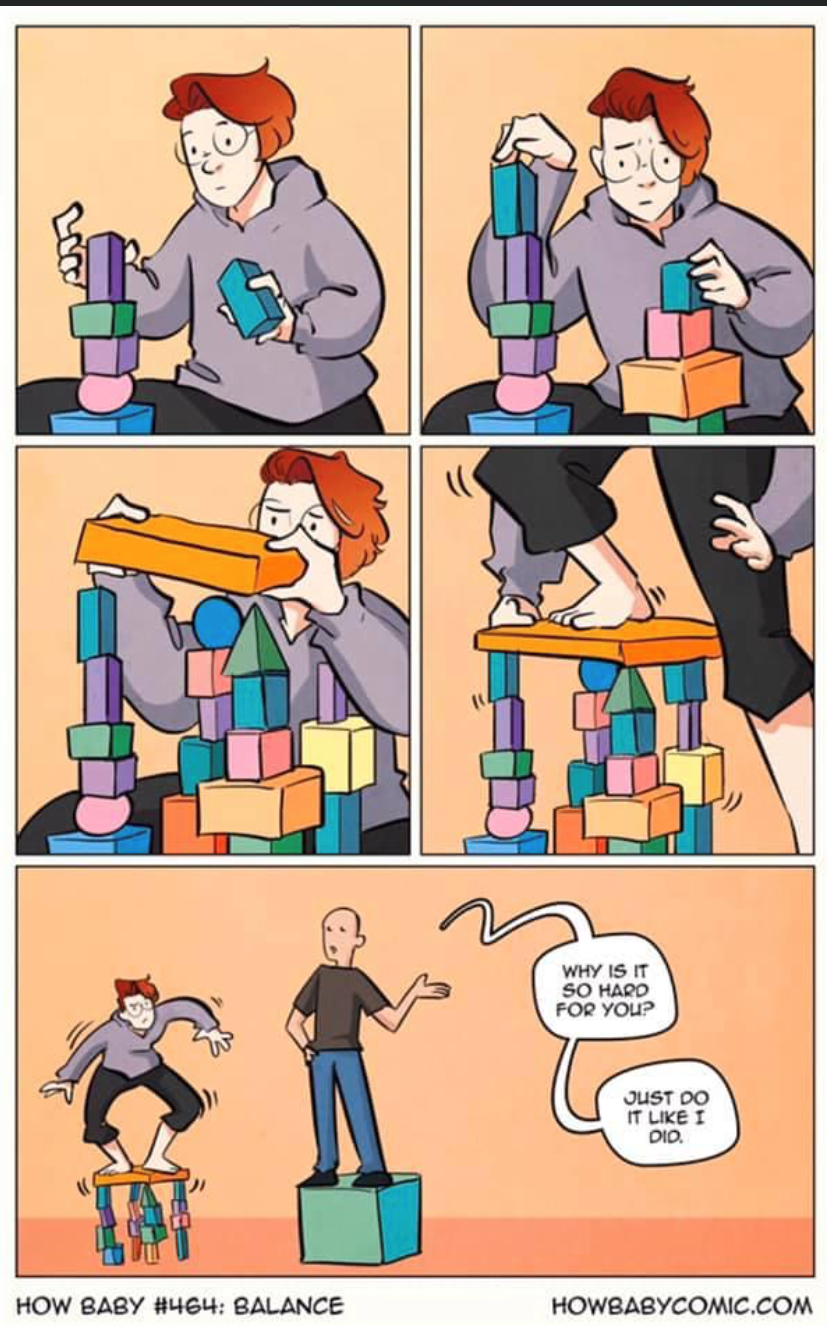 TAKK FOR MEG